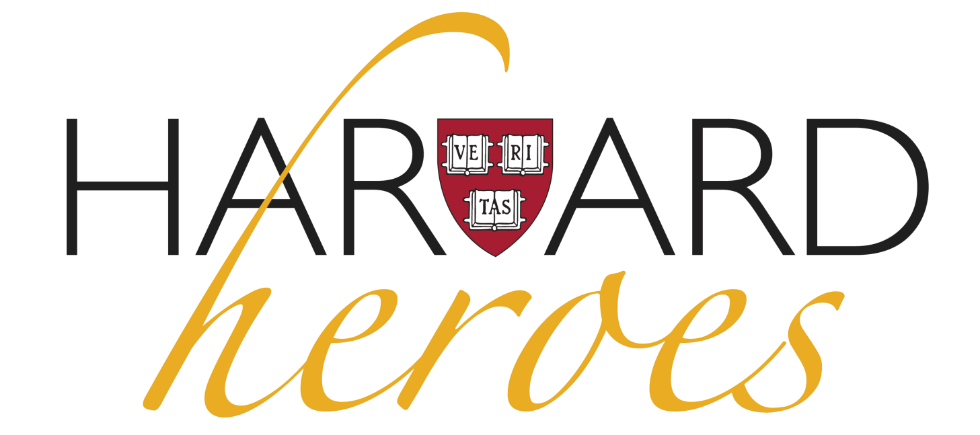 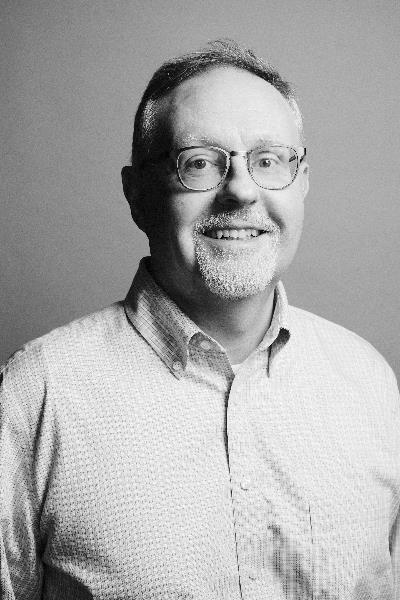 Mark Verkennis
Harvard Planning Office
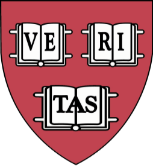 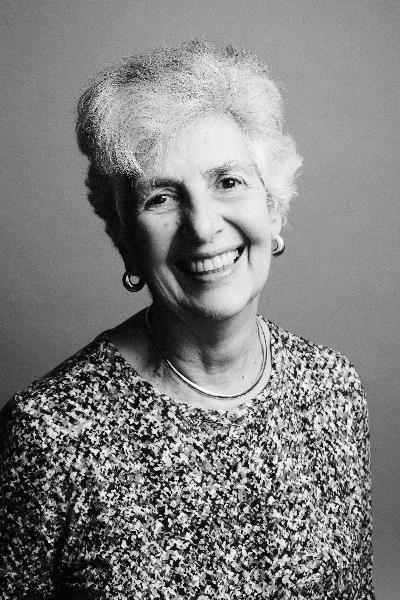 Virginia Brooks
Alumni Affairs and Development
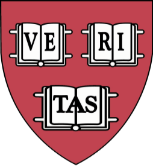 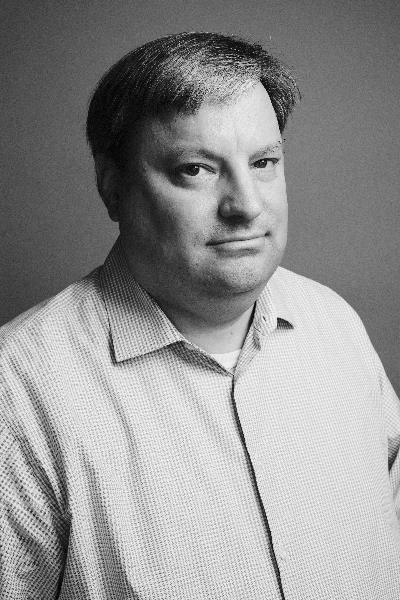 Paul Dzus
Alumni Affairs and Development
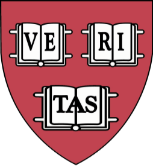 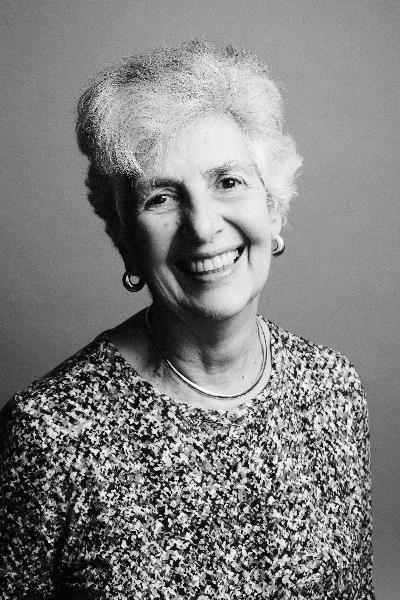 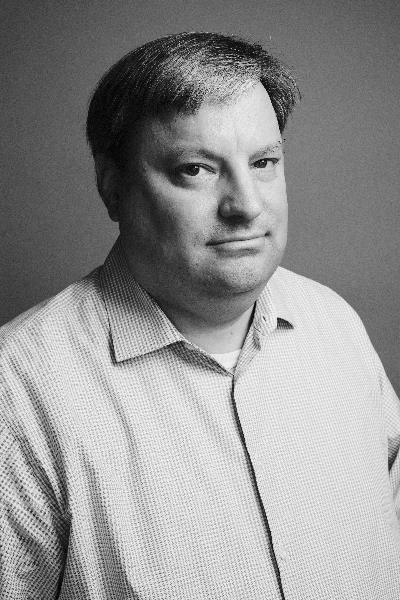 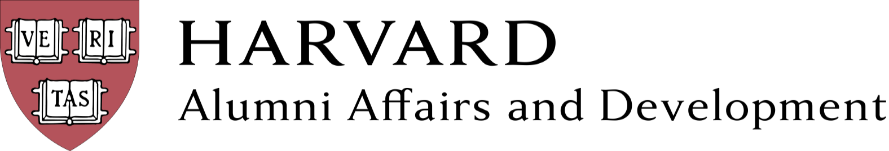 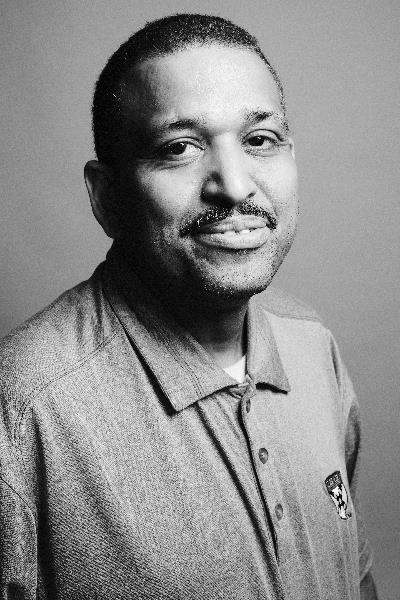 Ricardo Aviles
Harvard Business School
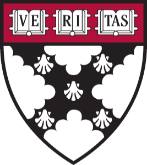 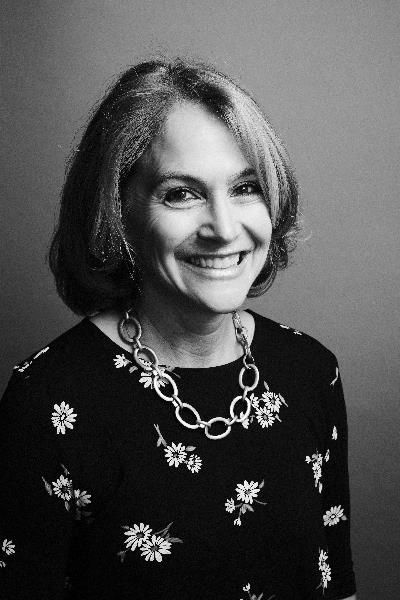 Jill H. Fadule
Harvard Business School
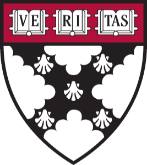 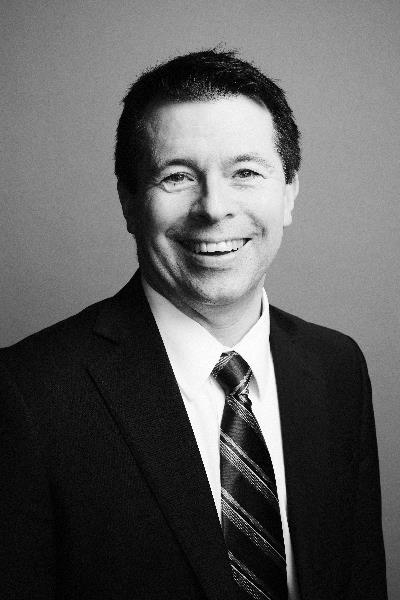 Steve O’Donnell
Harvard Business School
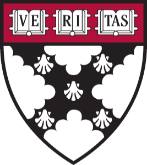 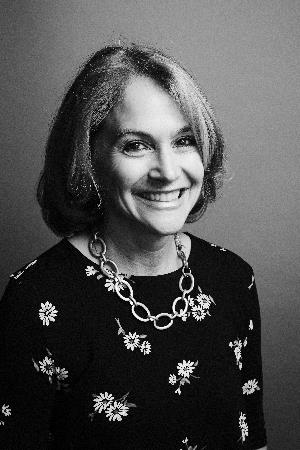 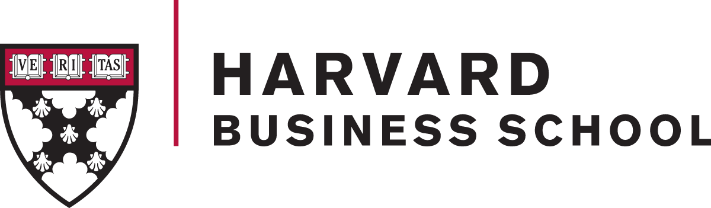 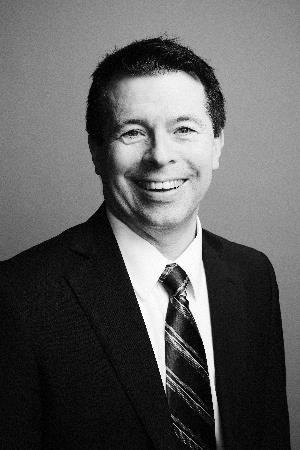 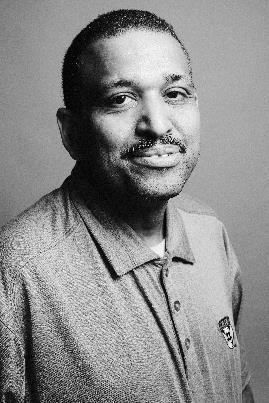 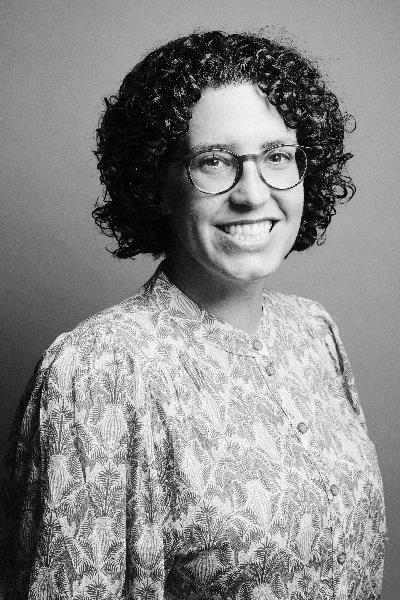 Erin Northington
Harvard Art Museums
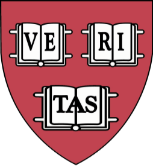 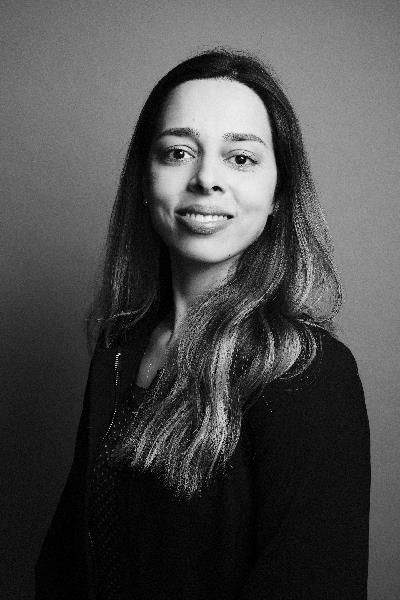 Aline de Araujo Santos
LASPAU
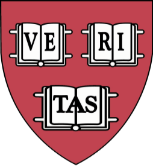 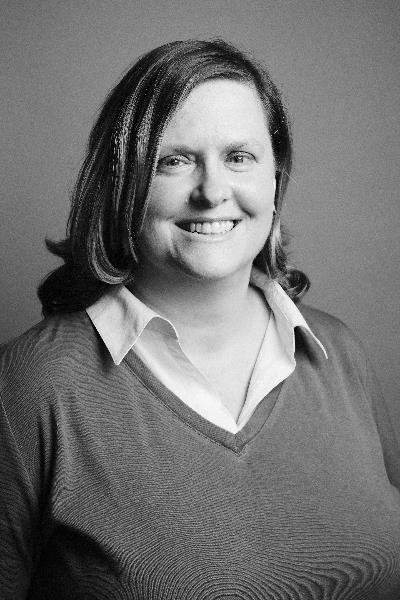 Melissa Bergsten
Harvard Law School
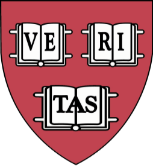 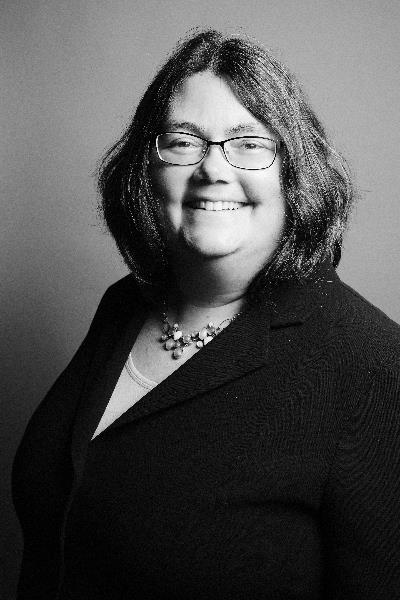 Sheryl Dickey
Harvard Law School
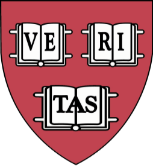 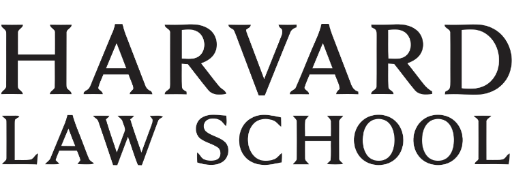 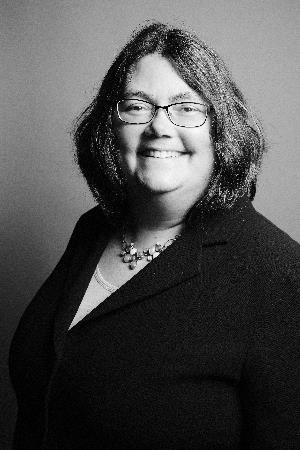 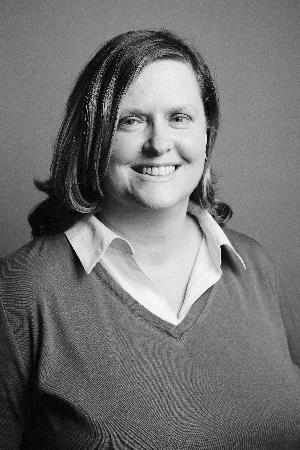 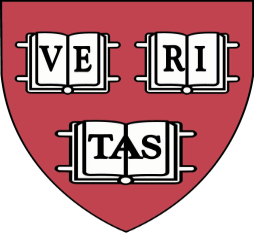 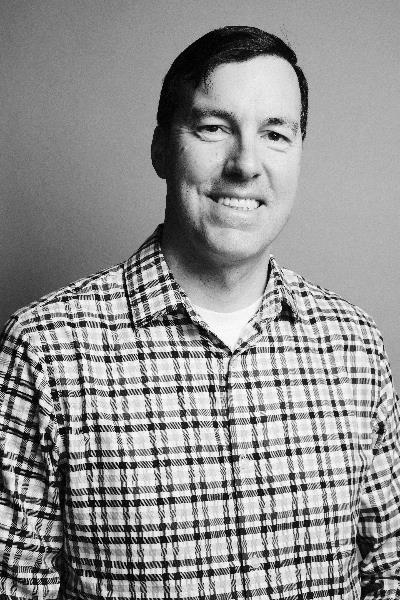 Thomas Becker
Campus Services
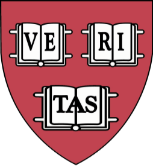 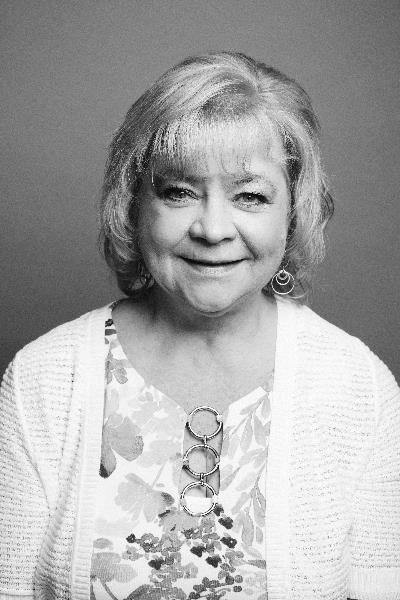 Paula O’Callahan
Campus Services
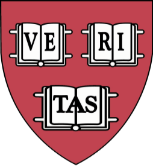 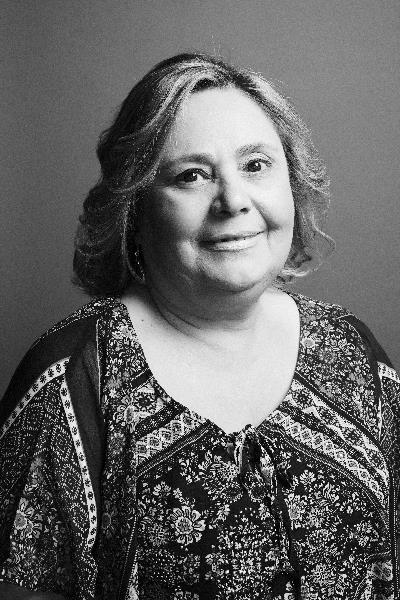 Ana Soares
Campus Services
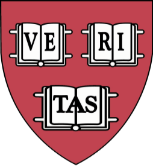 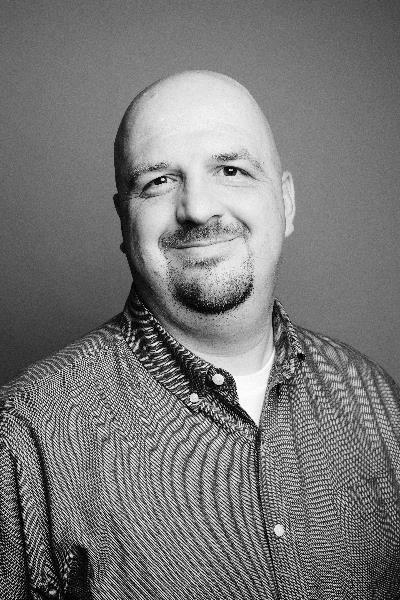 Peter Underhill
Campus Services
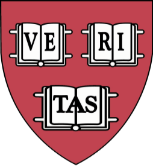 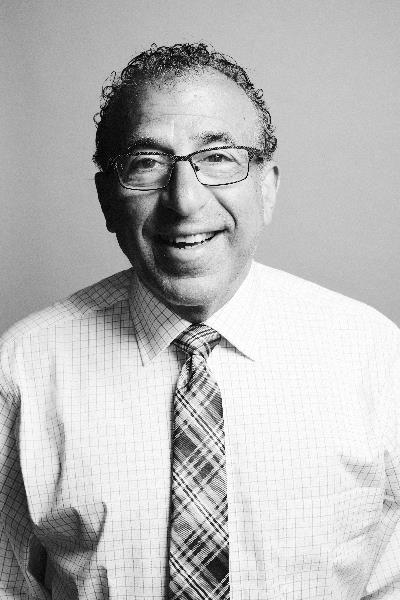 George Yeomelakis
Campus Services
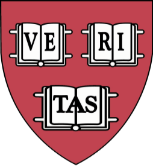 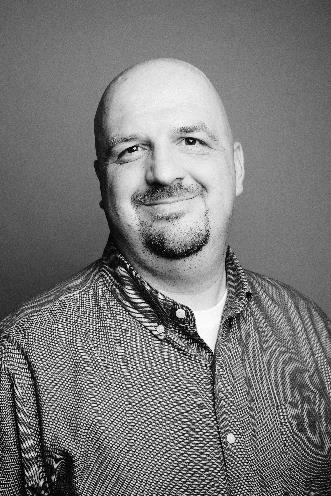 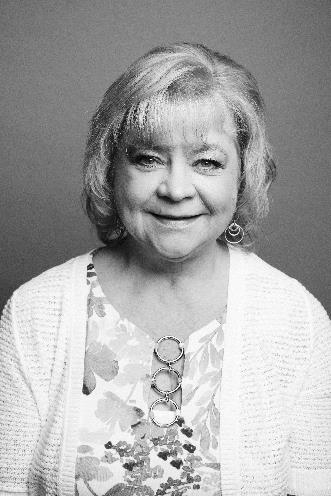 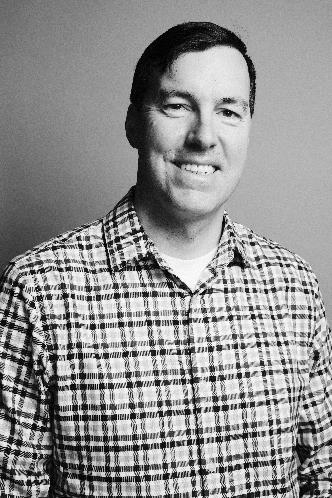 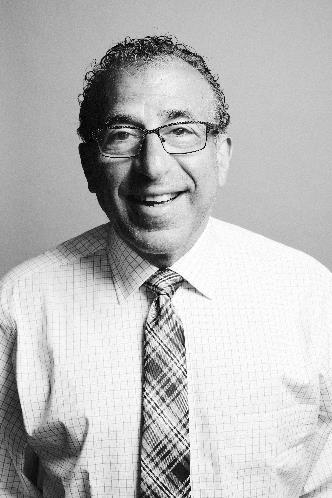 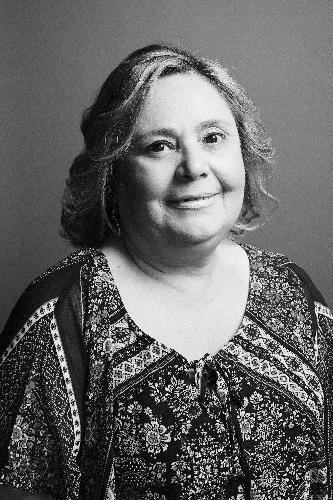 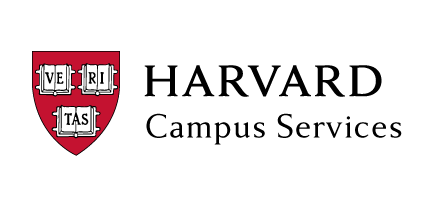 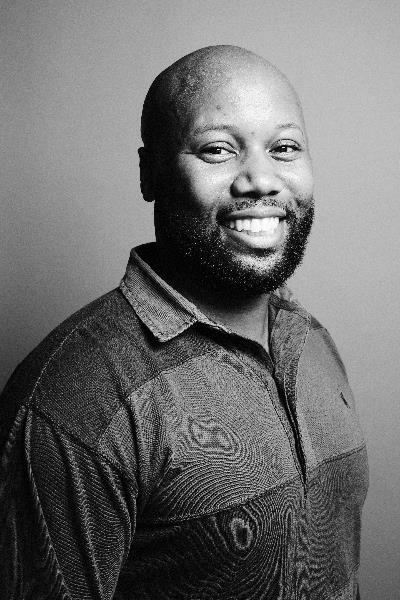 Brandon M. Tilghman
Harvard John A. Paulson School of Engineering and Applied Sciences
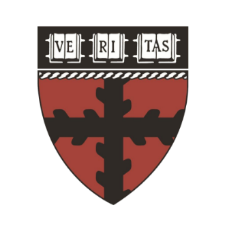 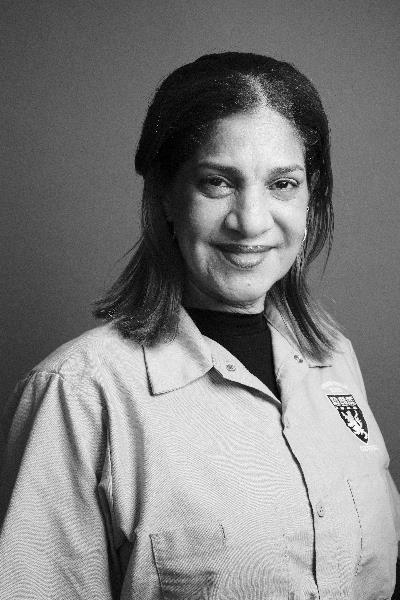 Mirta D. Guerrero Tejeda
Harvard Medical School
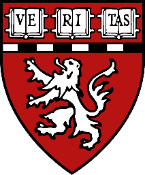 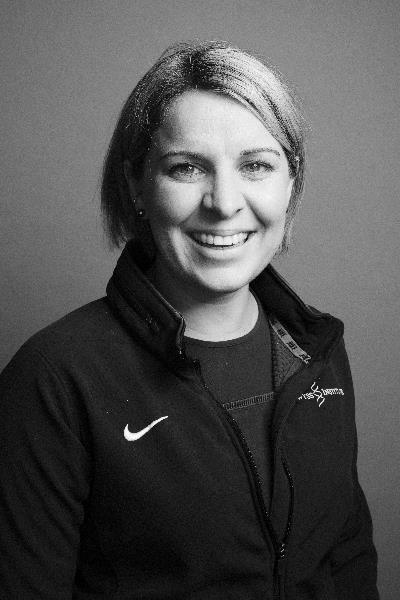 Margaret Ivins
Harvard Medical School
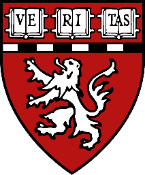 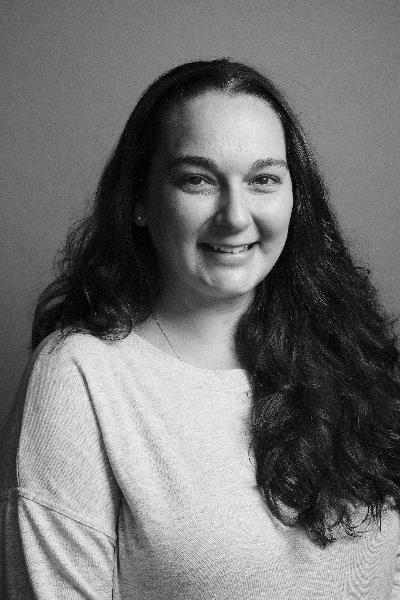 Laurie O’Connor
Harvard Medical School
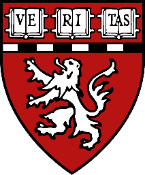 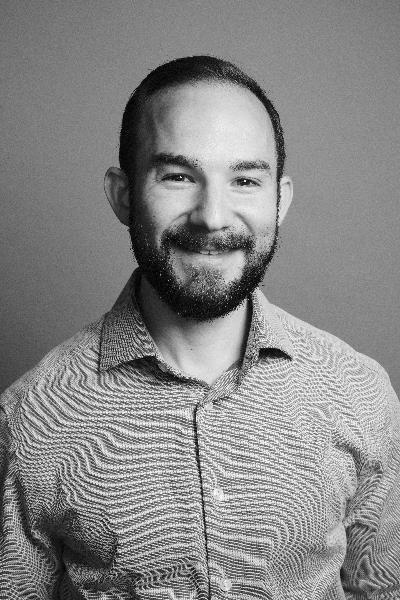 Evan Sanders
Harvard Medical School
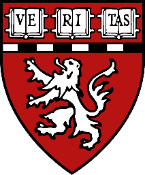 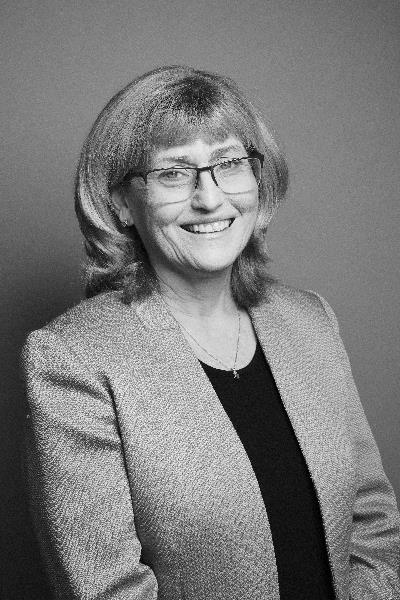 Deborah Corwin Scott
Harvard Medical School
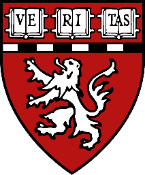 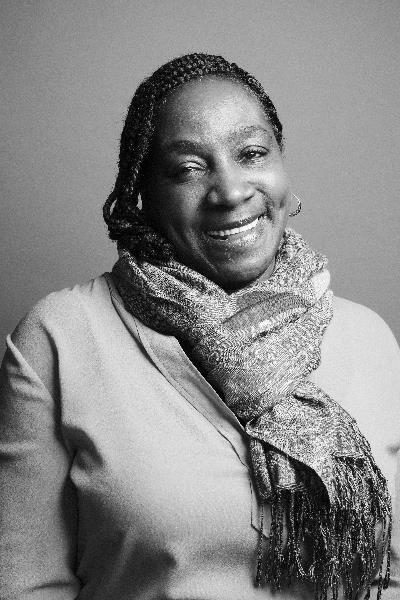 Rainelle B. Walker White
Harvard Medical School
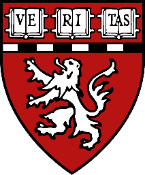 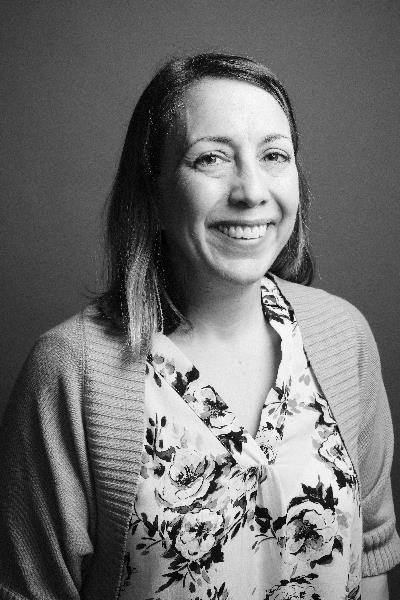 Mary Walsh
Harvard Medical School
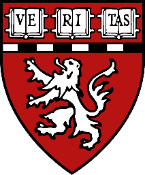 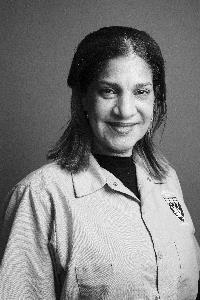 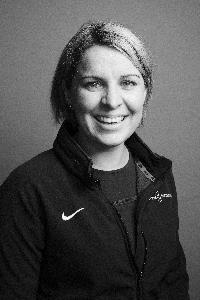 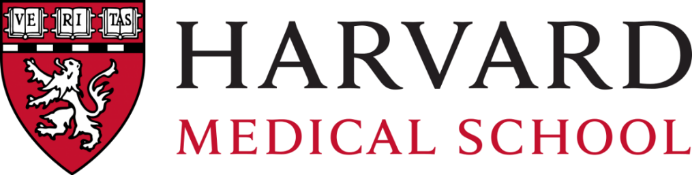 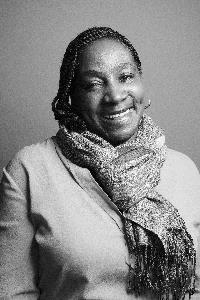 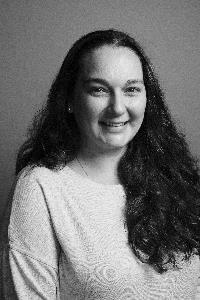 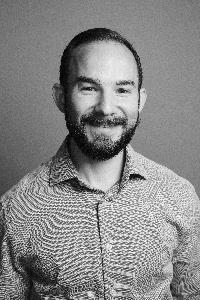 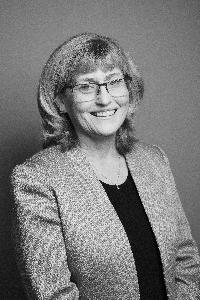 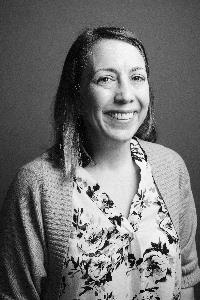 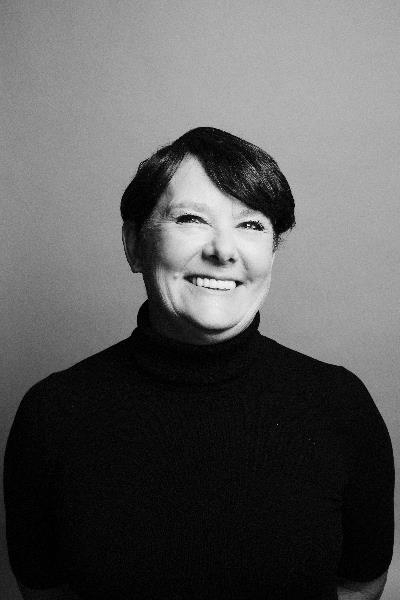 Mary E. Anderson
Harvard School of Dental Medicine
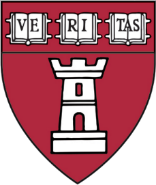 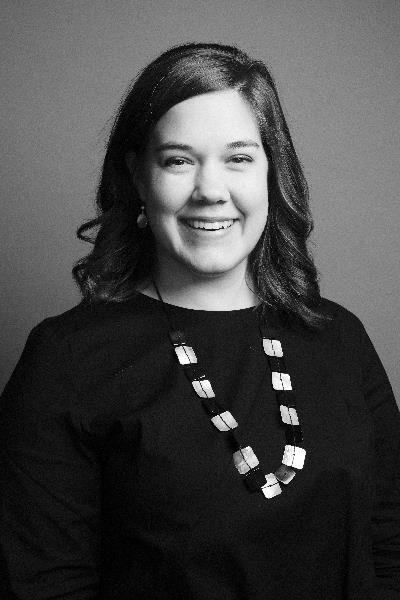 Emily Coles
Harvard T.H. Chan School of Public Health
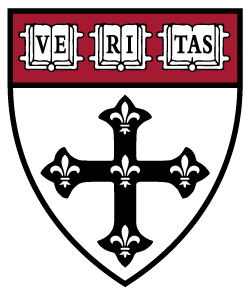 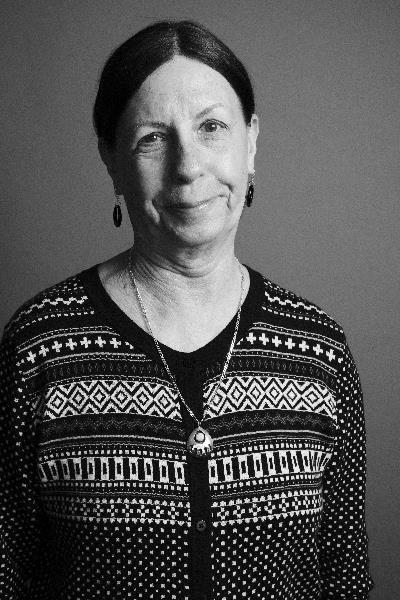 Hilary Farmer
Harvard T.H. Chan School of Public Health
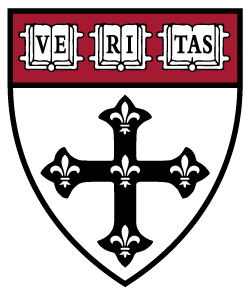 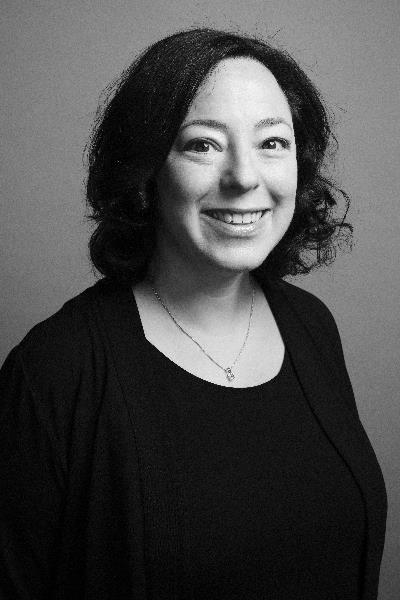 Jennifer Ford
Harvard T.H. Chan School of Public Health
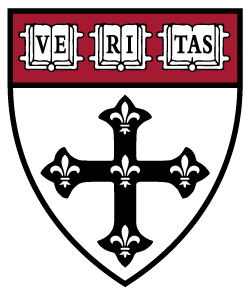 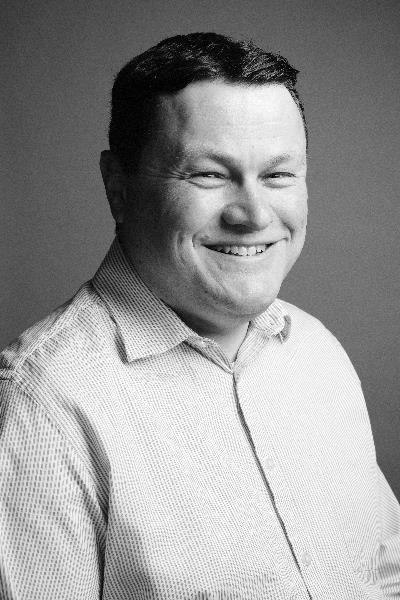 Brian Frederick
Harvard T.H. Chan School of Public Health
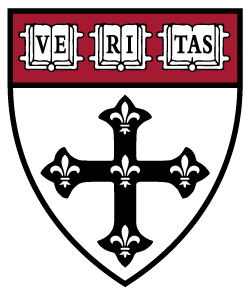 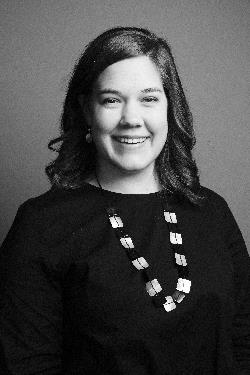 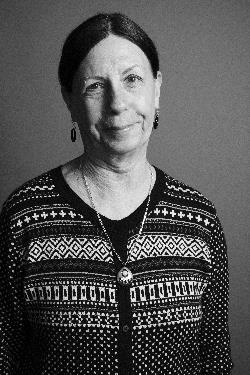 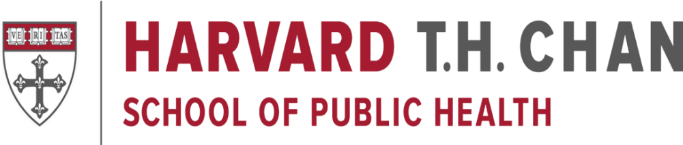 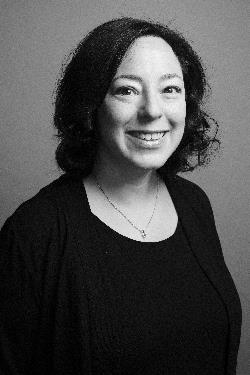 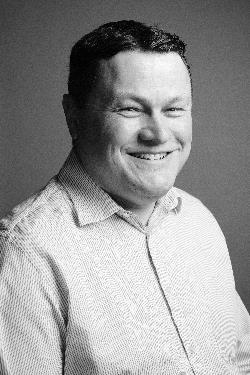 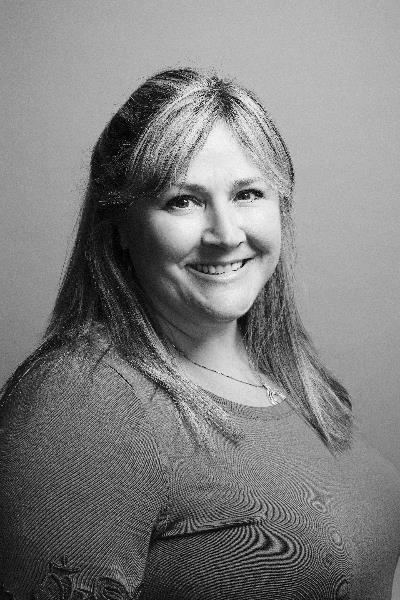 Jeanine Toler
Financial Administration
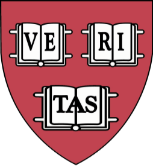 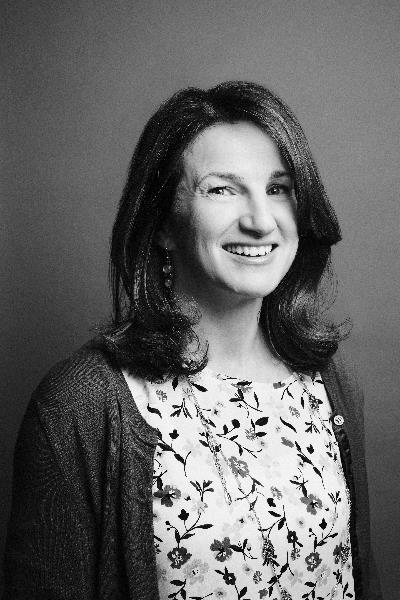 Helen Zdybowicz
Financial Administration
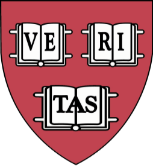 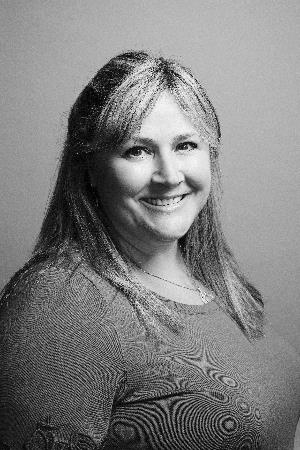 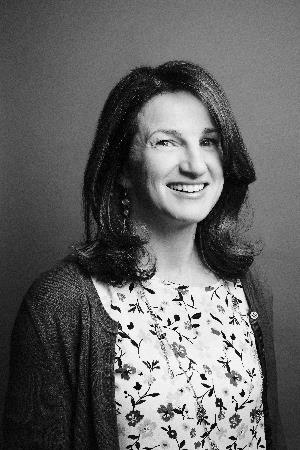 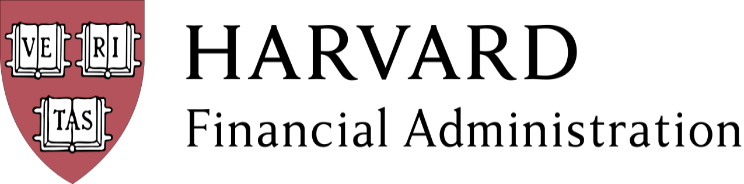 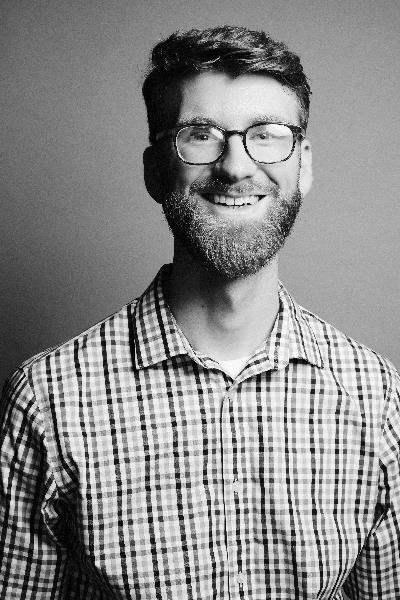 Ian Dalley
Harvard Kennedy School
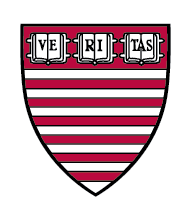 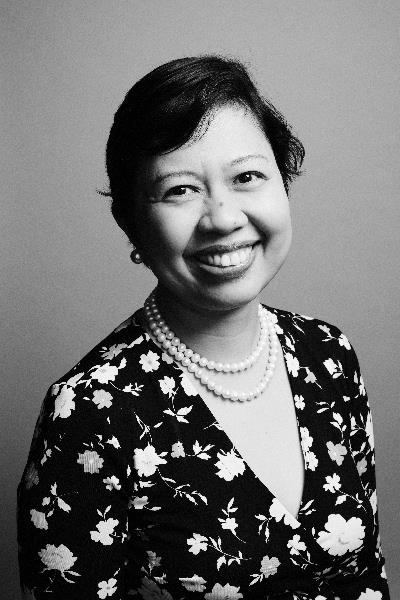 Myrish Cadapan Antonio
Harvard Kennedy School
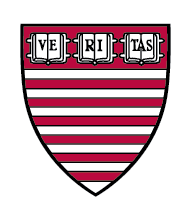 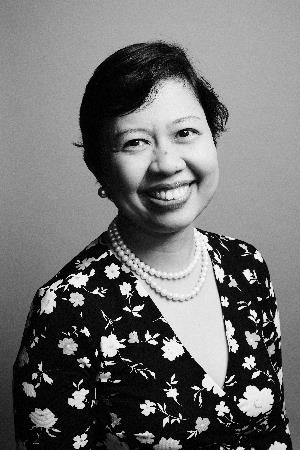 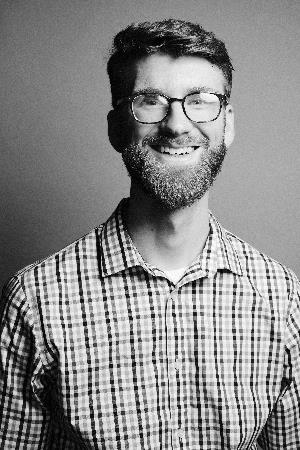 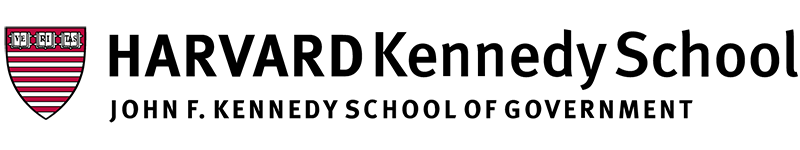 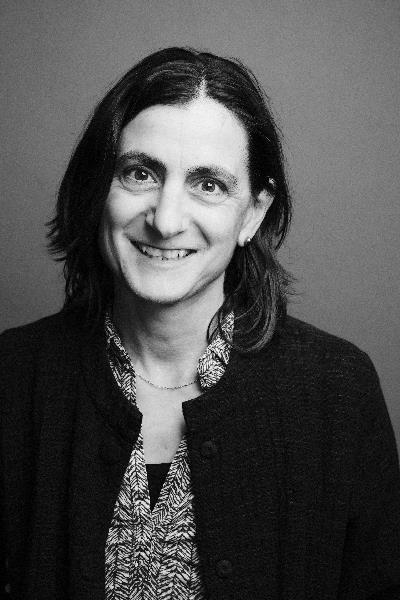 Odette Binder
Harvard Faculty of Arts and Sciences
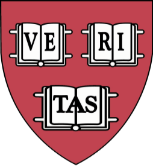 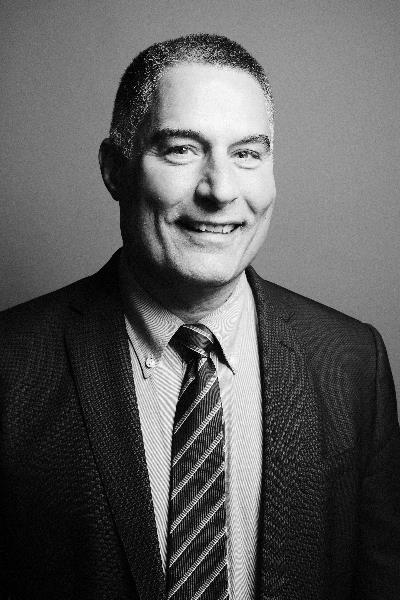 Gary Cormier
Harvard Faculty of Arts and Sciences
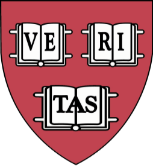 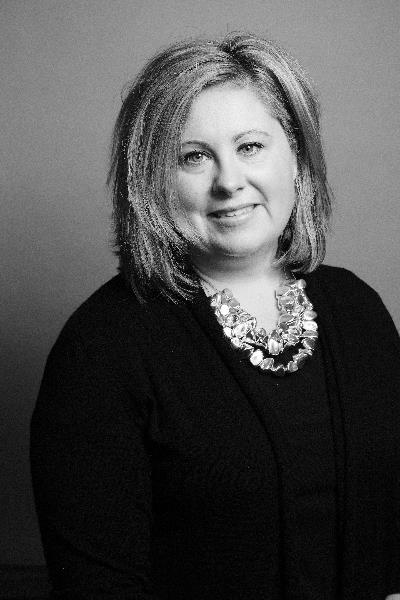 Sarah Elwell
Harvard Faculty of Arts and Sciences
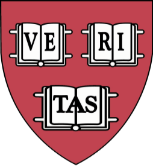 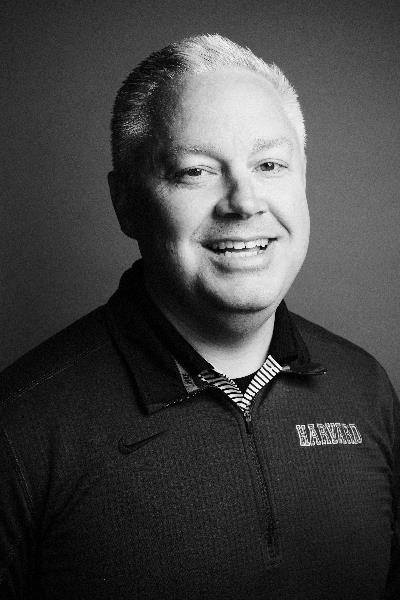 Alex Ferguson
Harvard Faculty of Arts and Sciences
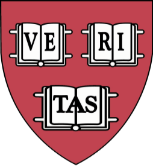 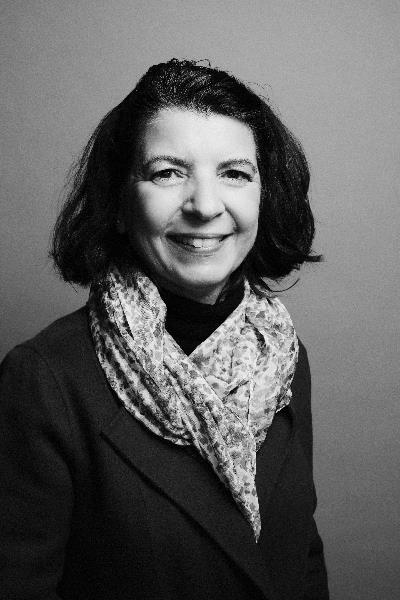 A. Maryorie Grande
Harvard Faculty of Arts and Sciences
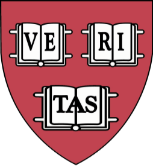 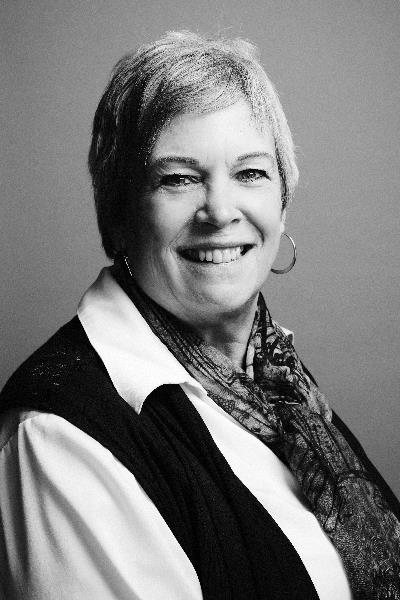 Nancy Hegarty
Harvard Faculty of Arts and Sciences
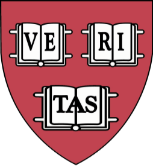 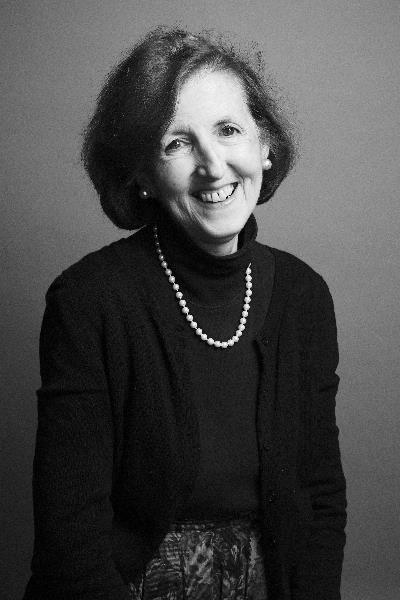 Peggy Herlihy
Harvard Faculty of Arts and Sciences
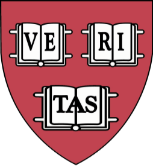 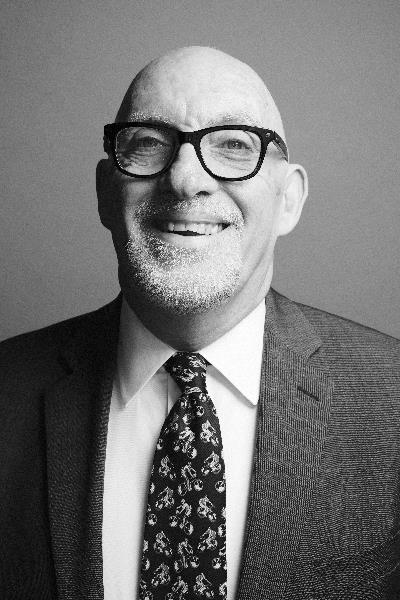 Garth McCavana
Harvard Faculty of Arts and Sciences
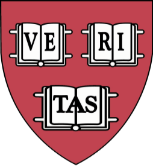 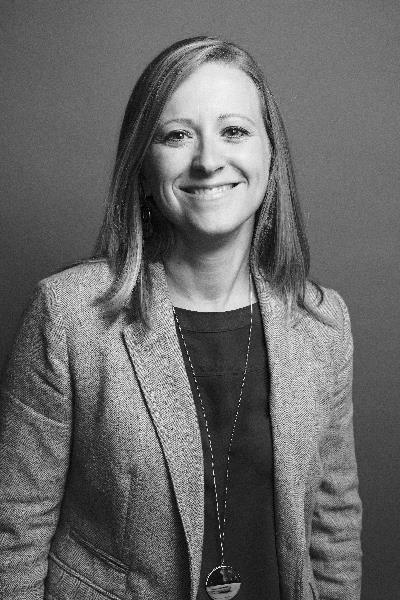 Erika McDonald
Harvard Faculty of Arts and Sciences
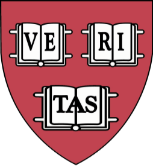 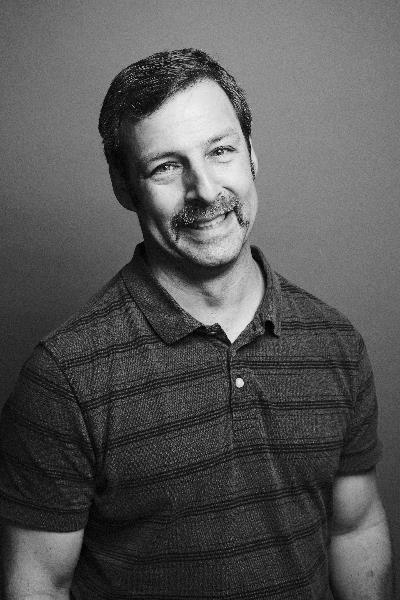 Michael Paterno
Harvard Faculty of Arts and Sciences
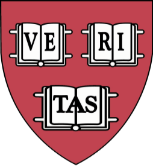 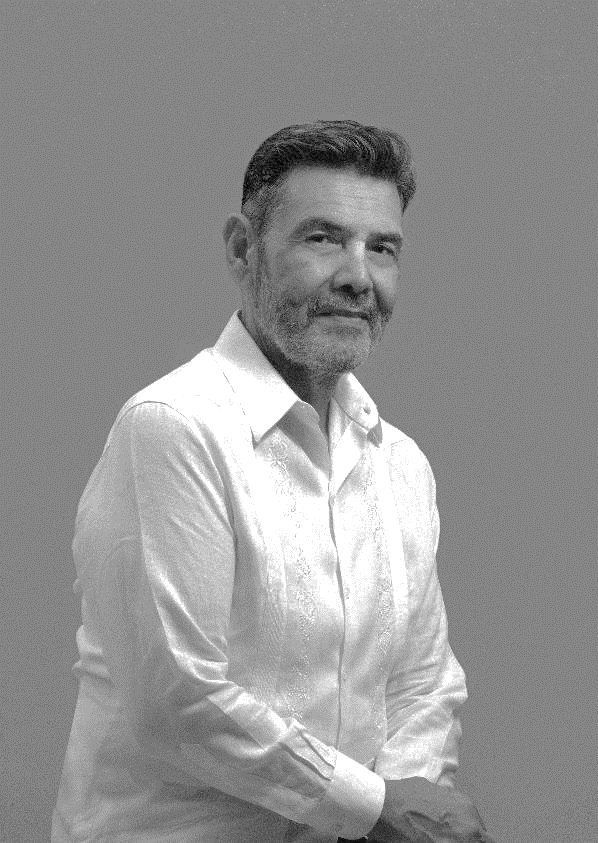 Hector Ruben Paz Nadal
Harvard Faculty of Arts and Sciences
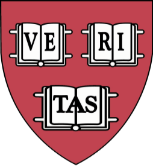 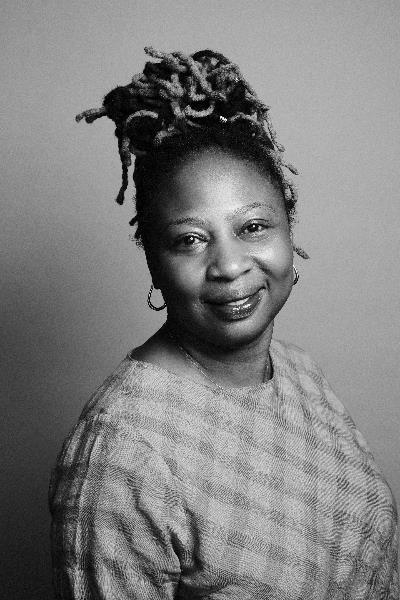 Rosaline Rabi SalifuHarvard Faculty of Arts and Sciences
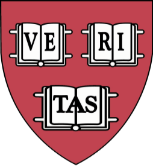 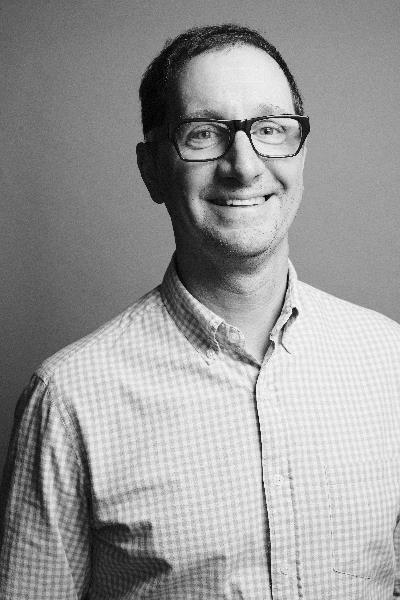 Clayton ScobleHarvard Faculty of Arts and Sciences
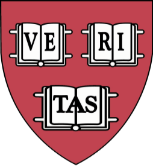 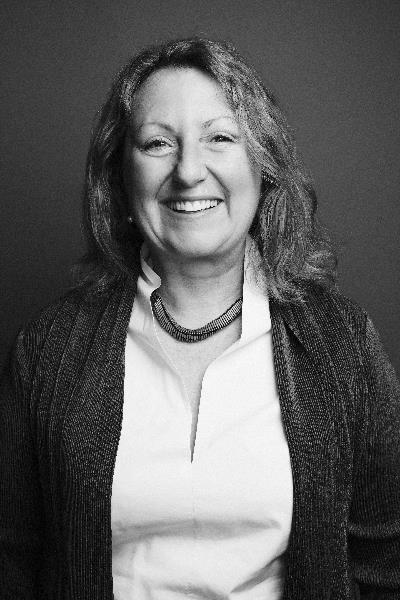 Amy ThompsonHarvard Faculty of Arts and Sciences
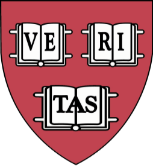 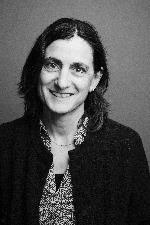 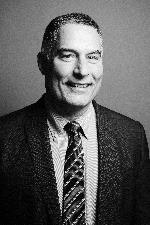 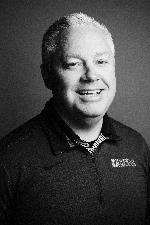 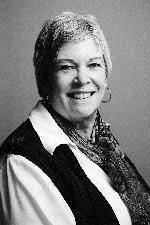 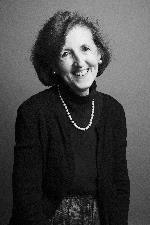 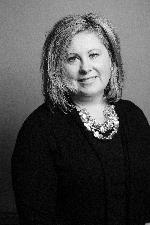 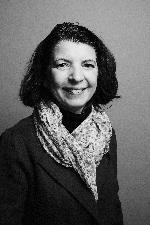 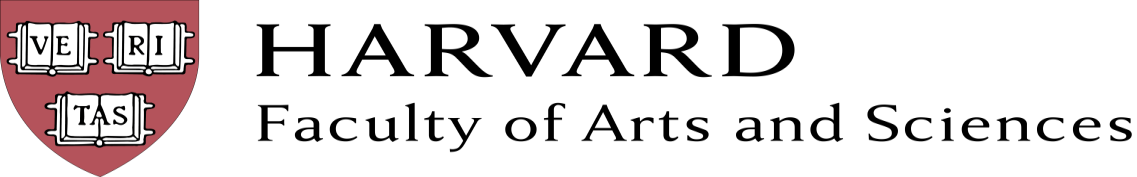 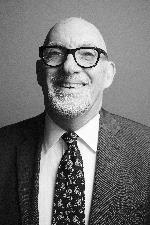 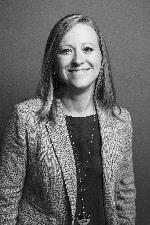 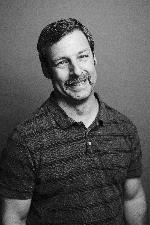 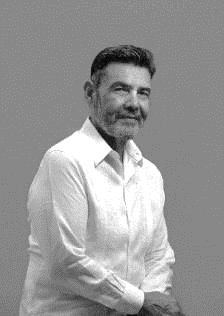 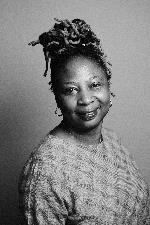 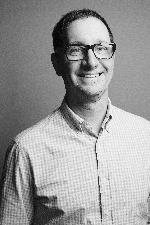 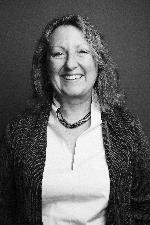 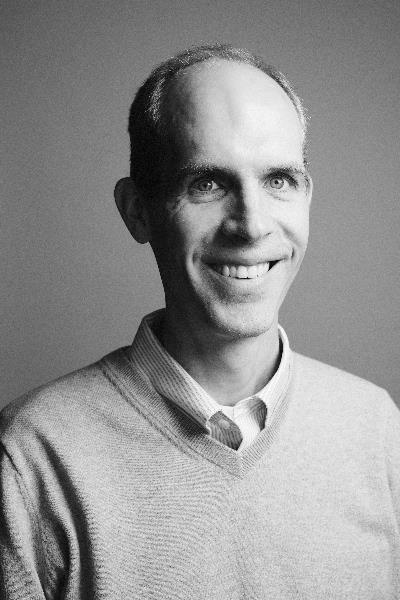 David King
Harvard Library
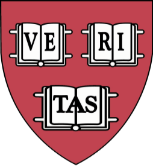 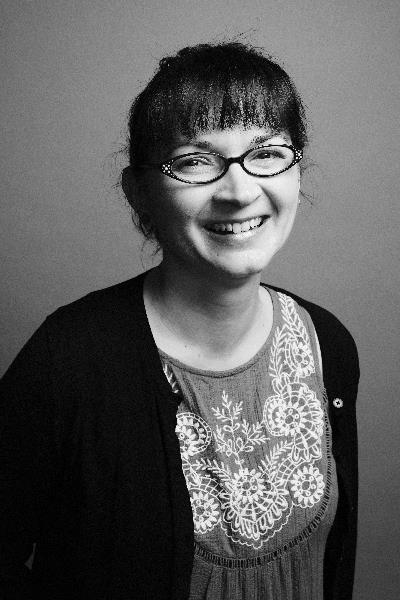 Carie McGinnis
Harvard Library
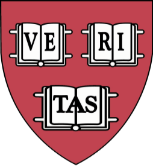 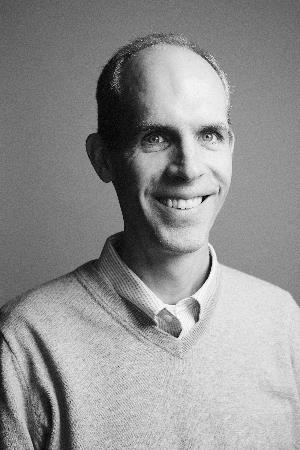 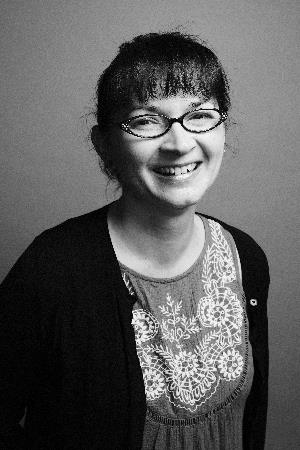 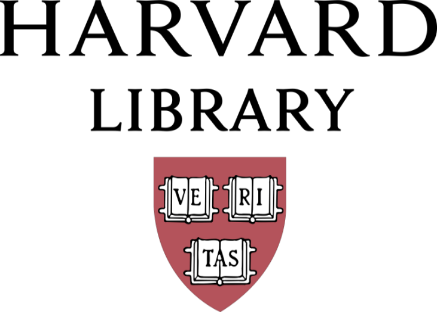 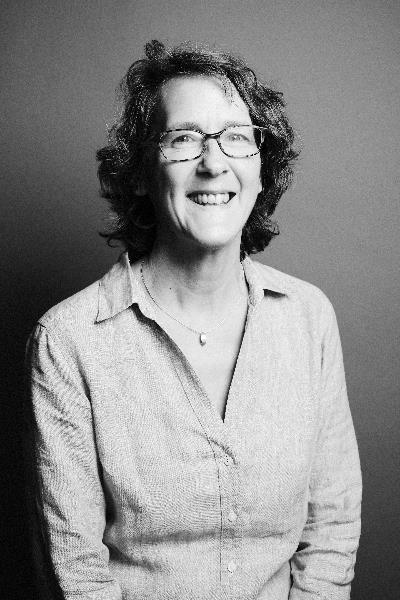 Amy Benson
Radcliffe Institute for Advanced Study
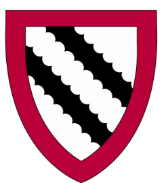 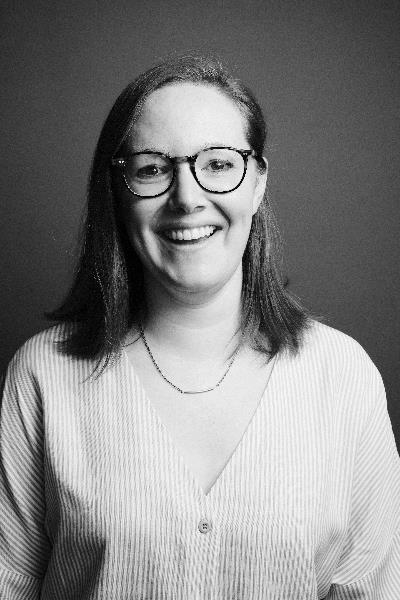 Afshaan Alter Burtram
Harvard Graduate School of Design
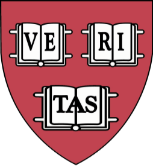 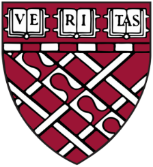 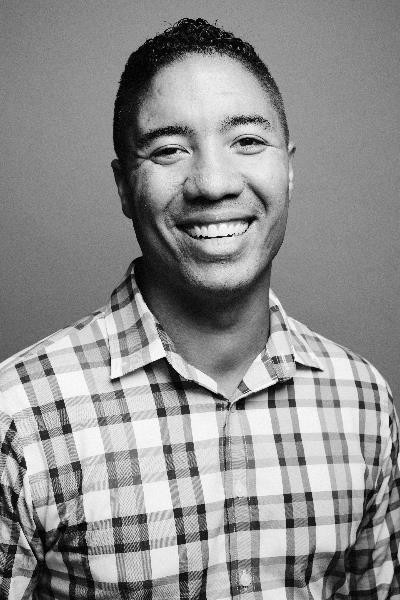 Shanton Anderson
Harvard University Information Technology
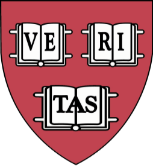 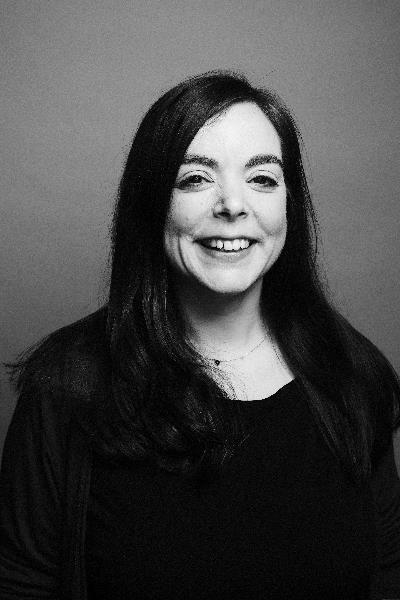 Alisa Jahns
Harvard University Information Technology
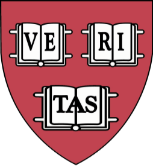 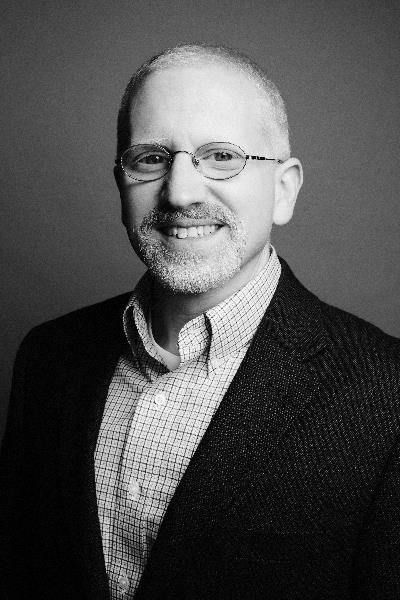 Albert Pacheco
Harvard University Information Technology
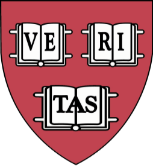 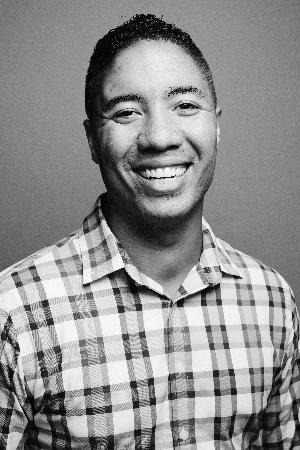 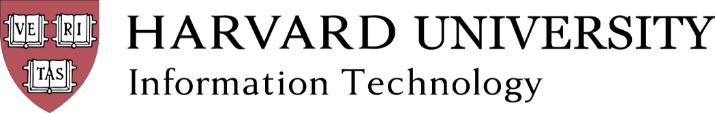 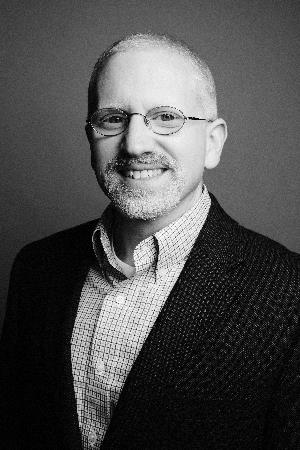 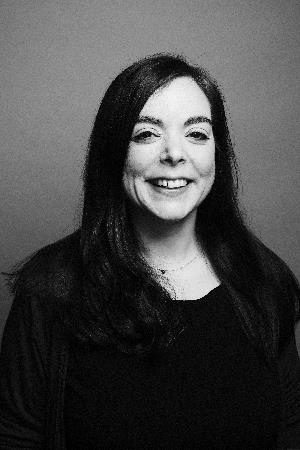 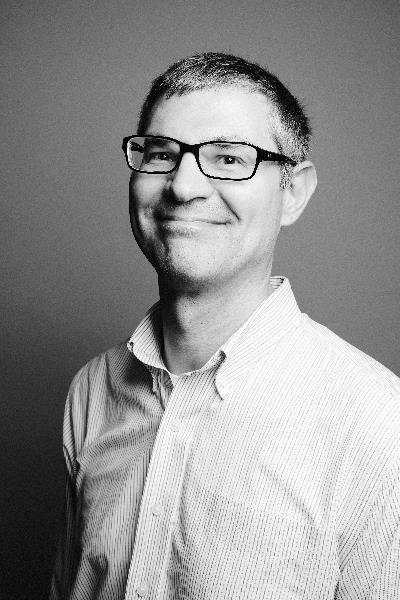 Daniel Hawkins
Harvard Divinity School
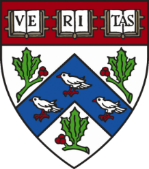 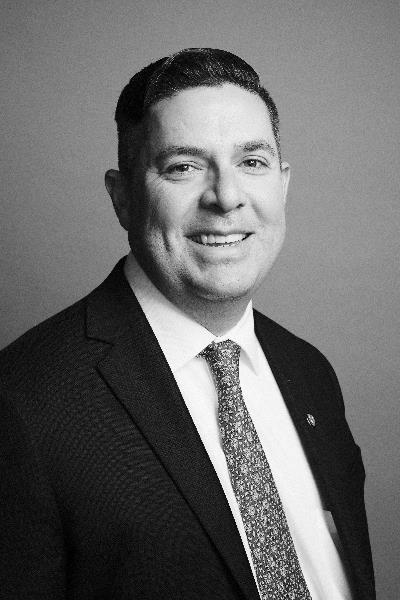 Nick Park
Harvard University Police Department
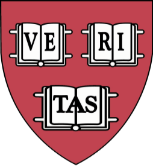 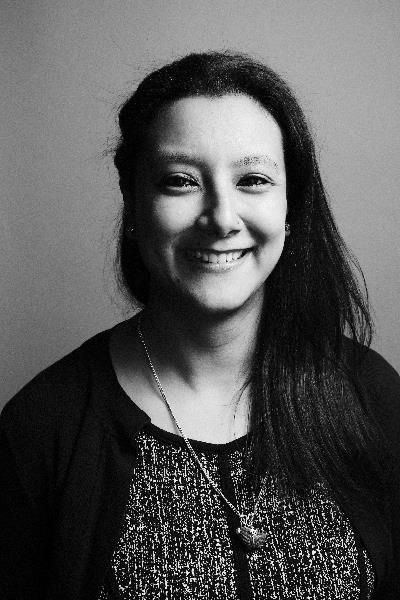 Santoshi Basnet
Harvard Graduate School of Education
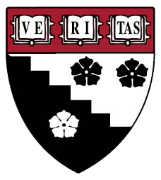 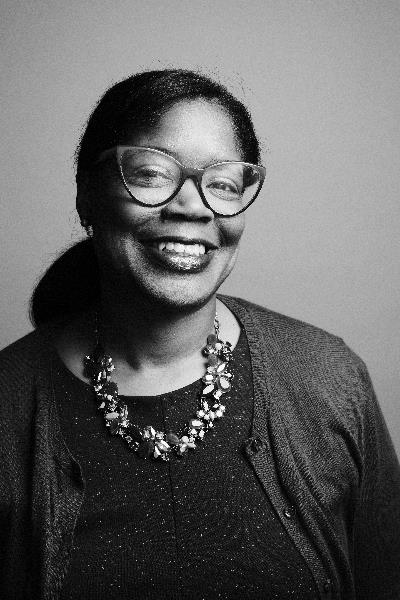 Tracie Jones
Harvard Graduate School of Education
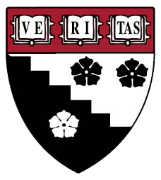 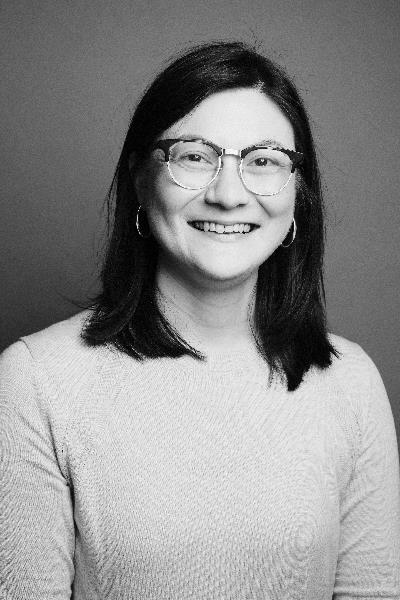 Rebecca Martin
Harvard Graduate School of Education
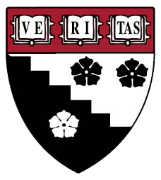 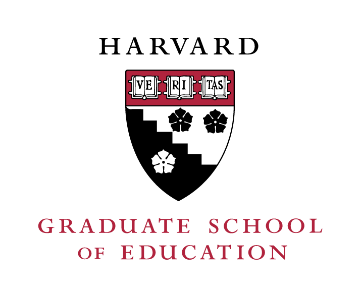 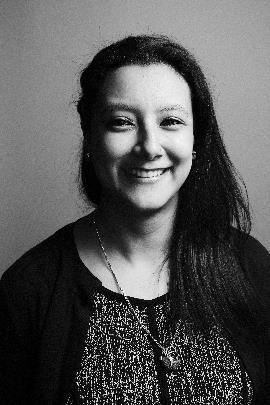 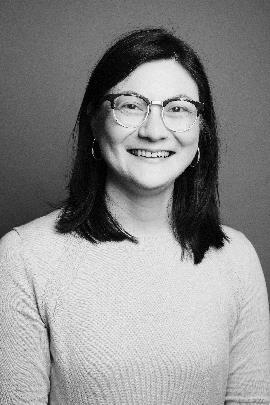 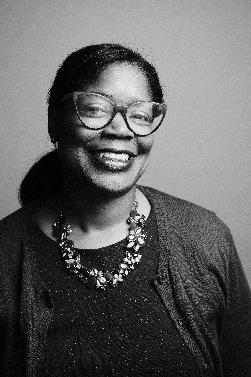 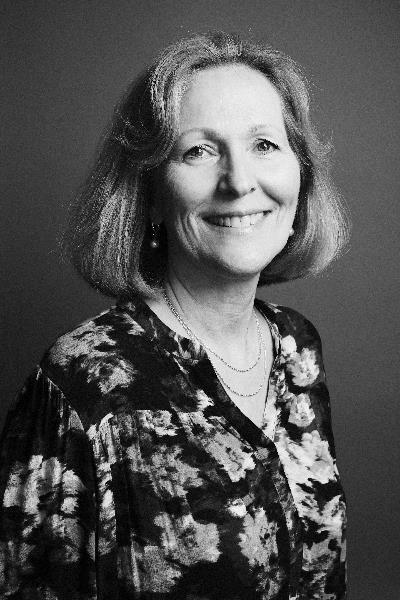 Diane Janelle Holland
Harvard University Health Services
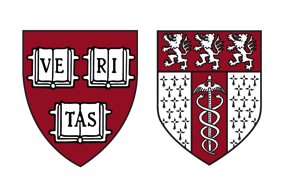 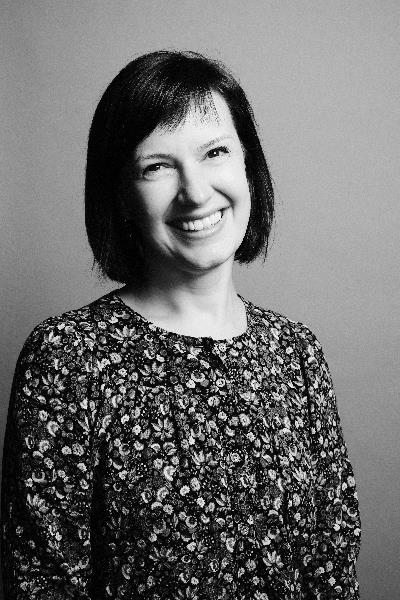 Stephanie Mitchell
Harvard Public Affairs & Communications
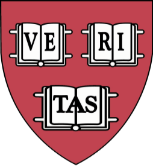 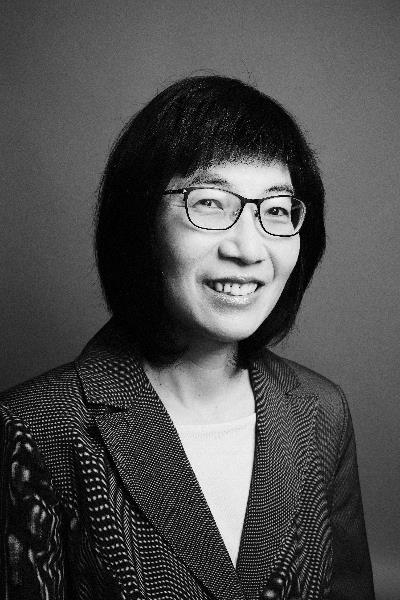 Selina Lee
Harvard Human Resources
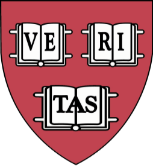